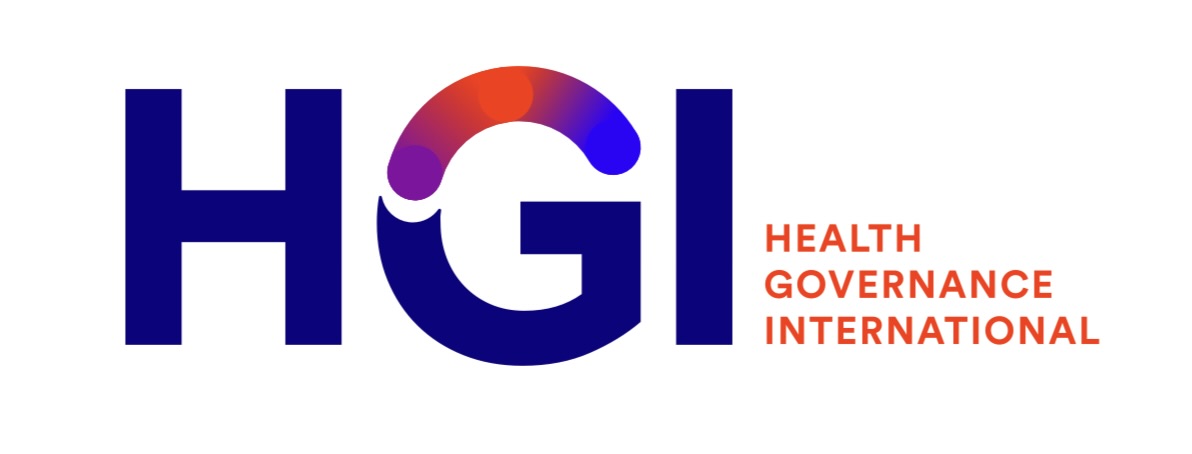 Webinar on Governance of African Pharmaceutical Value Chain
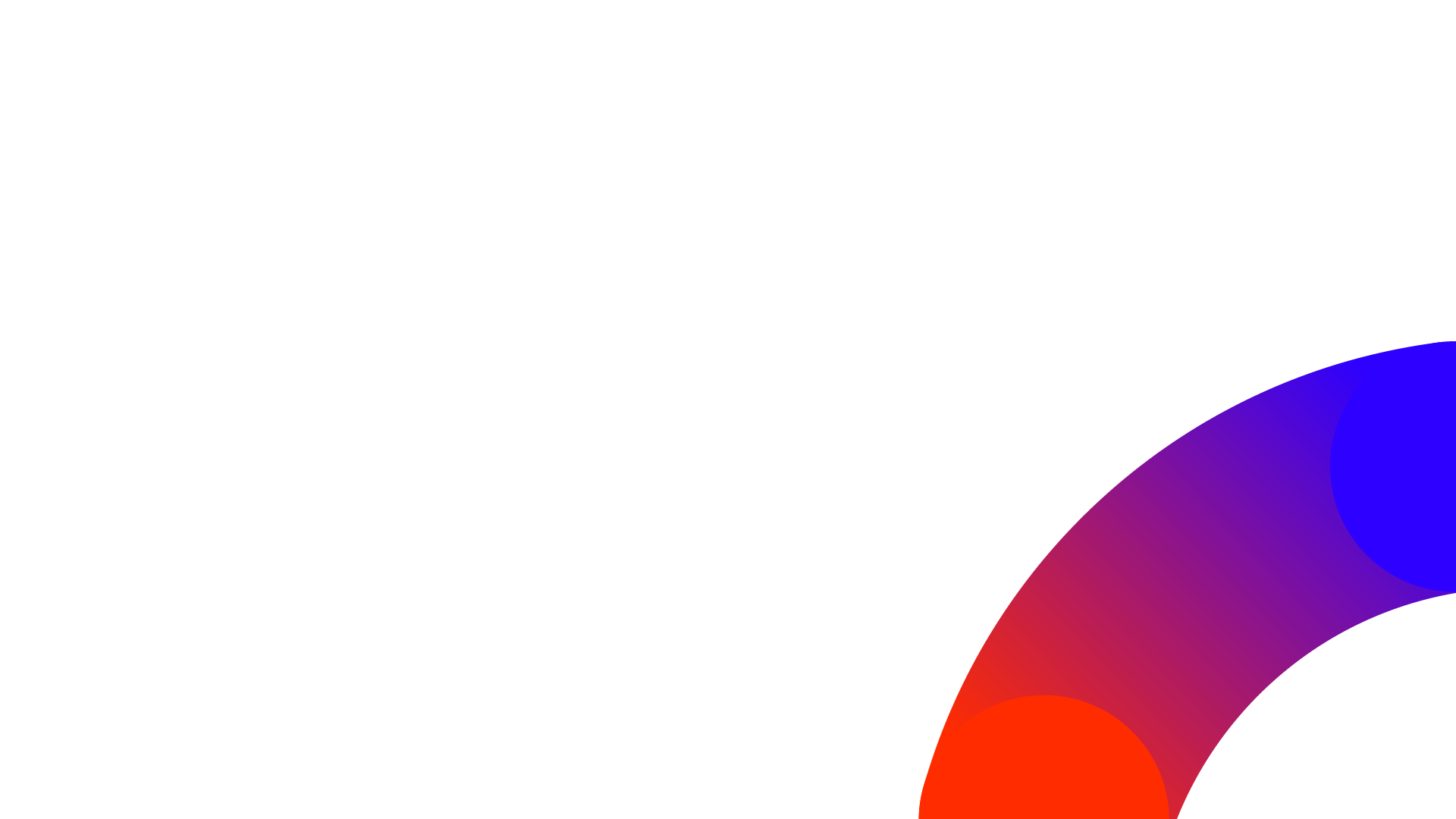 “The chain is only as strong as its weakest link”
Thomas Reid’s
1
© This content is copyright of Health Governance Intenratinoal LLC and not to be used without prior approval
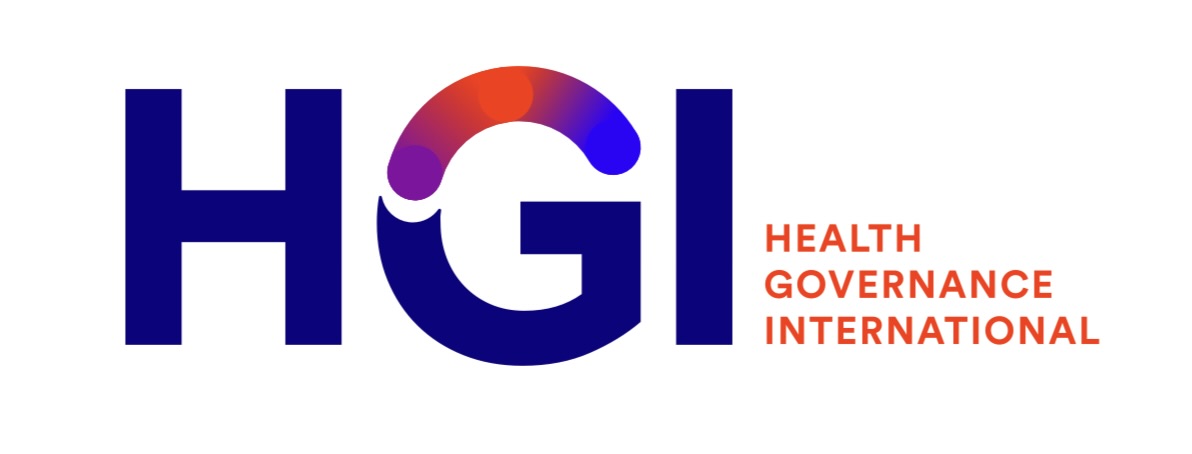 Governance-related risks in pharmaceutical supply chain
An investor’s perspective
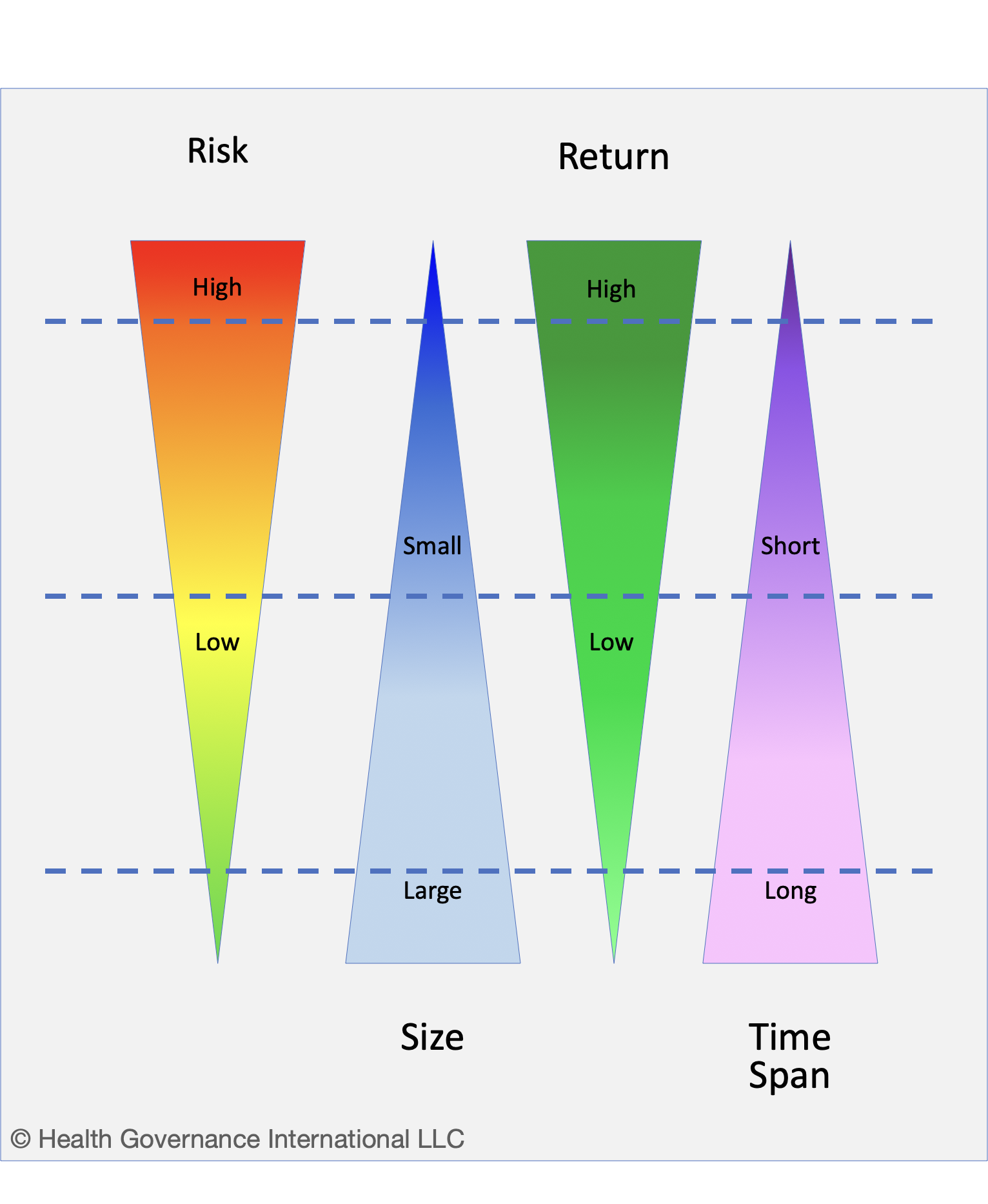 2
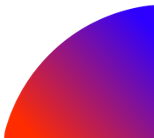 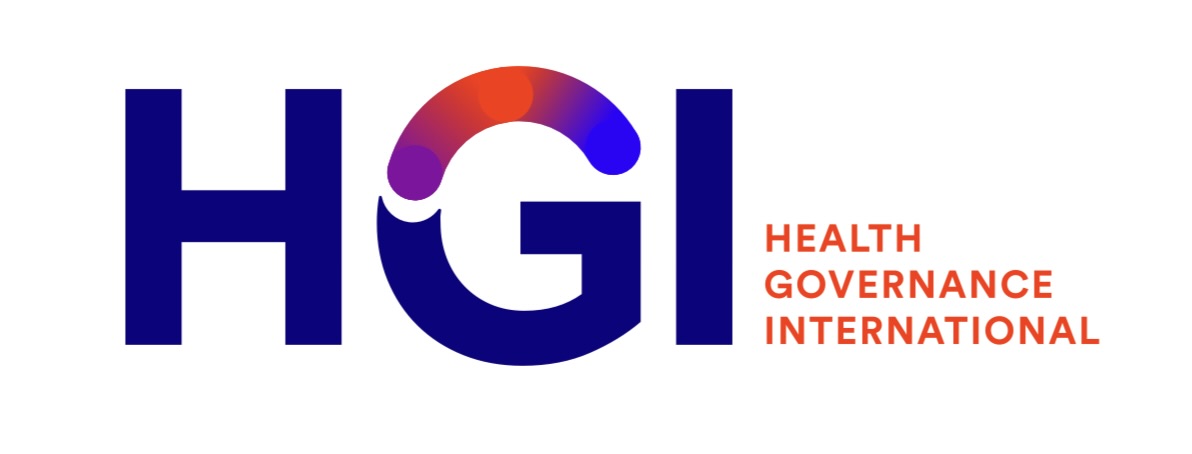 Governance-related risks in pharmaceutical supply chain
Risks are across 14 main functions
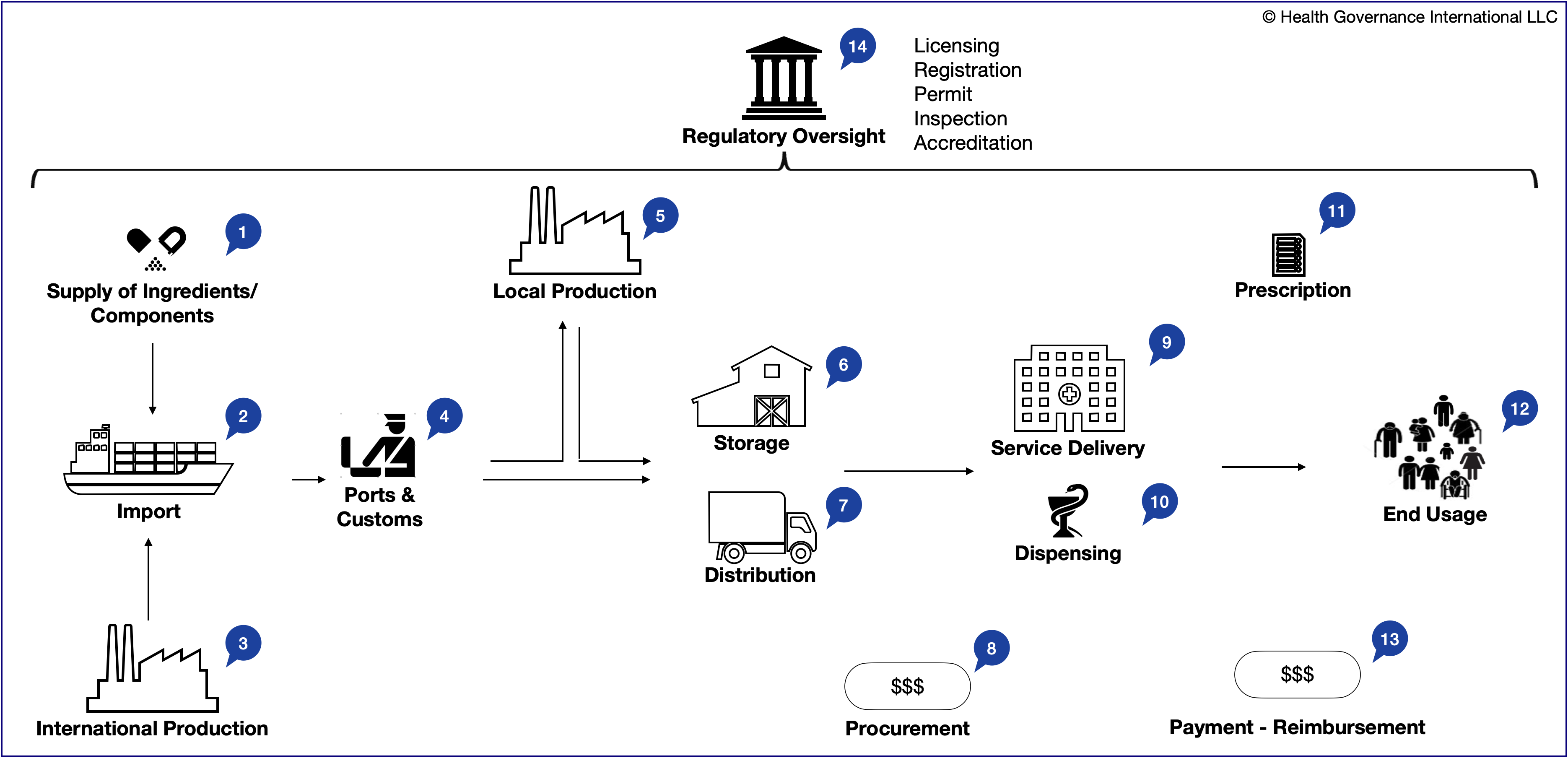 3
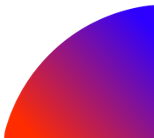 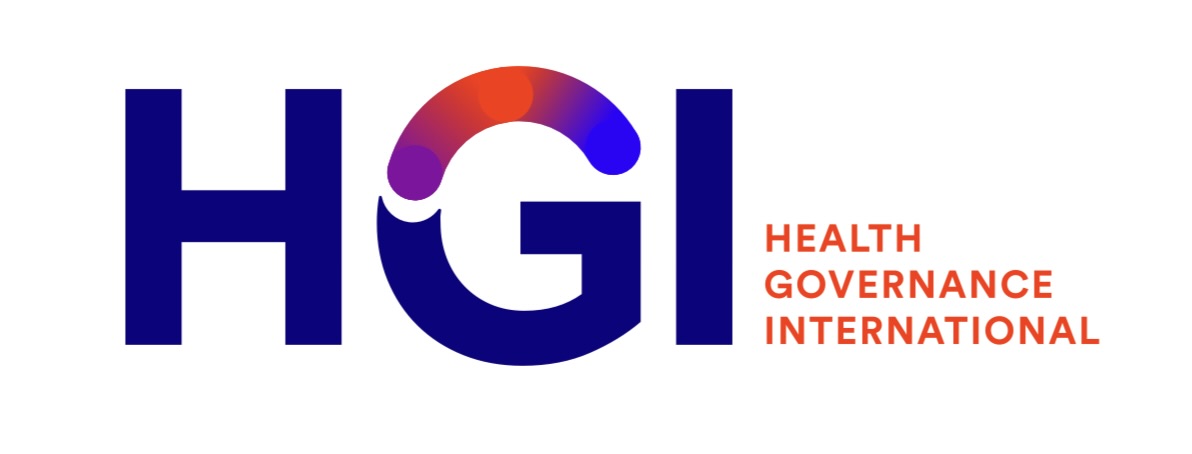 Governance-related risks in pharmaceutical supply chain
Why actors fail to realize value?
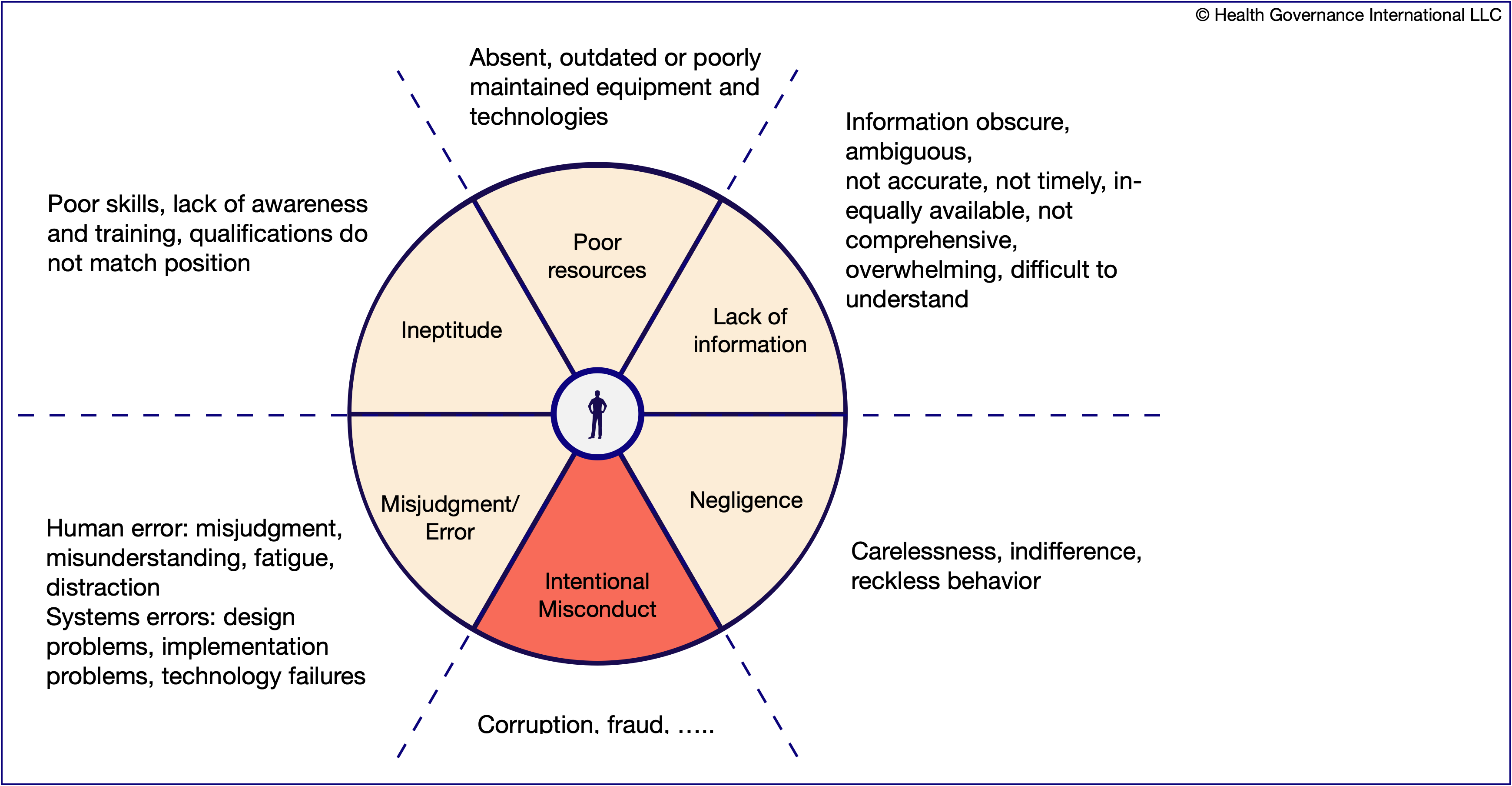 4
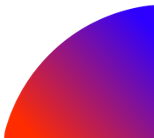 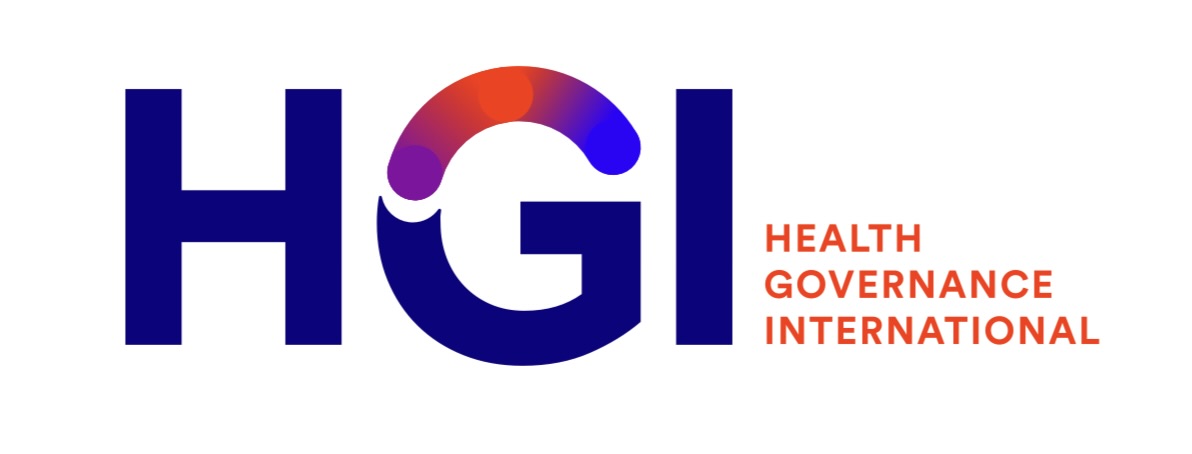 Governance-related risks in pharmaceutical supply chain
Reducing the risk - HGI 360o Accountability©
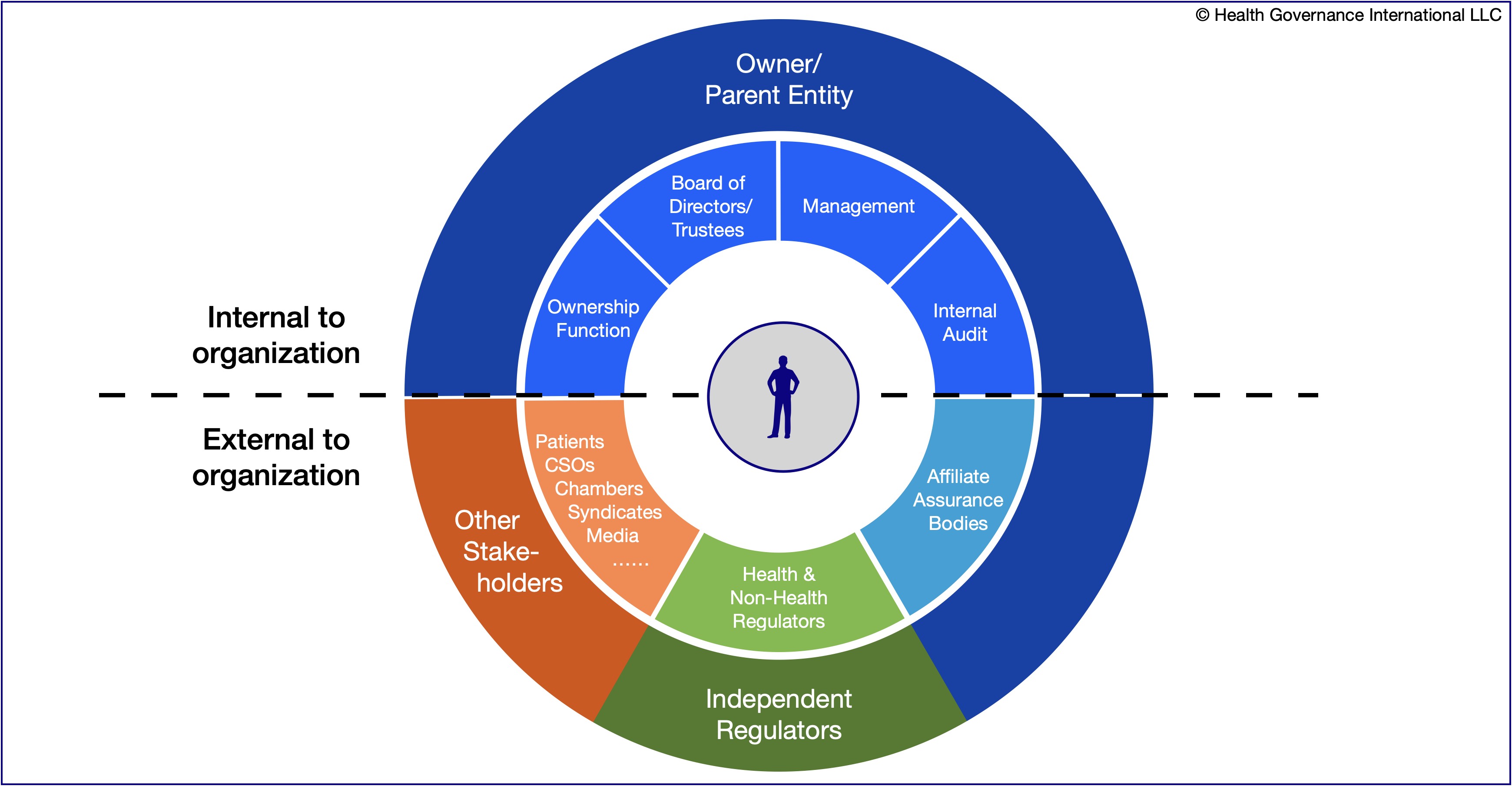 5
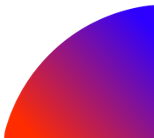